Технология критического мышления.
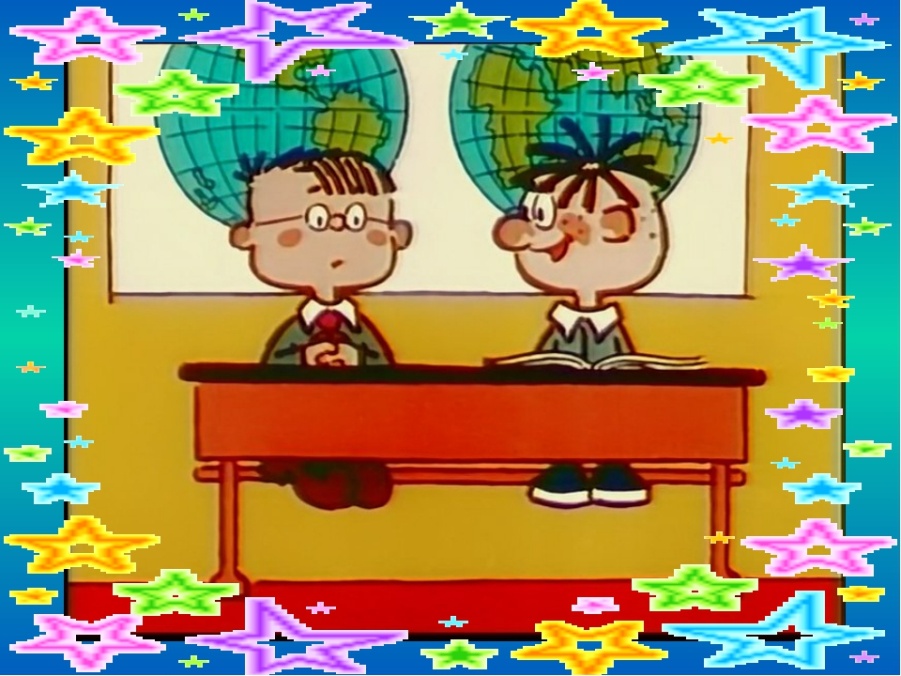 Критическое мышление - способ мышления, при котором человек ставит под сомнение поступающую информацию, собственные убеждения.
Технология критического мышления позволяет решать задачи:
Повышение качества образовательного процесса путем разработки системы уроков по технологии РКМ при изучении учебного предмета
Повышение учебной мотивации:
Повышения интереса к процессу обучения и активного восприятия учебного материала по предмету;
Формирование информационной грамотности: развития способности к самостоятельной аналитической и оценочной работе с информацией любого вида и разного типа сложности;
Повышение социальной компетентности
Формирование навыков анализа и синтеза предметных текстов
Основные задачи уроков литературного чтения:
Целенаправленно развивать навыки чтения, сочетая их с работой над литературно-художественным текстом;

 Рассматривать художественное произведение, как со стороны содержания, так и со стороны его формы, не забывая о многофункциональном характере литературного произведения.
Основные методические приемы развития критического мышления
“Кластер”.
Таблица “тонких” и “толстых” вопросов.
Таблица “Знаю-хочу, знал – узнал”.
“Дерево предсказаний”.
“Ромашка Блума”.
“Верные и неверные утверждения”.
“Верите ли вы?”.
“Корзина идей”.
Рассказ-предположение по “ключевым” словам.
“Синквейн».
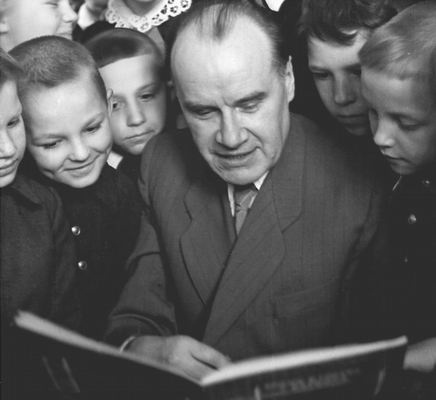 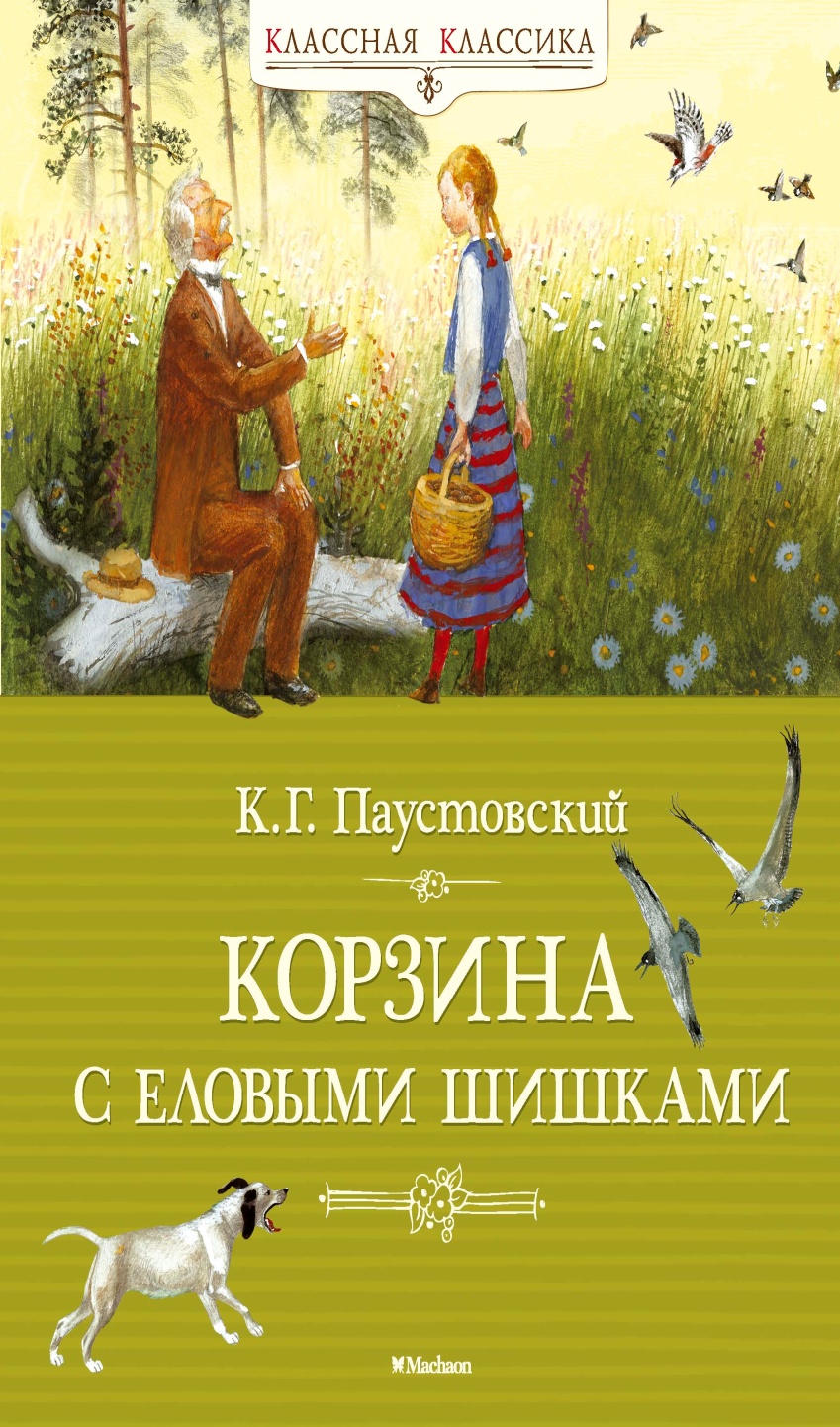 Прием «Прогнозирование по иллюстрации»
Вывод учеников: маленькая красивая девочка, в национальной одежде, она смотрит в своё отражение, любуется собой, она себе очень нравится.
Прием «Ассоциация»
Е.А. Баратынский
"Весна, весна! Как воздух чист!.."
первые цветы
пение птиц
Б.Житков «Как я ловил человечков»
человечки
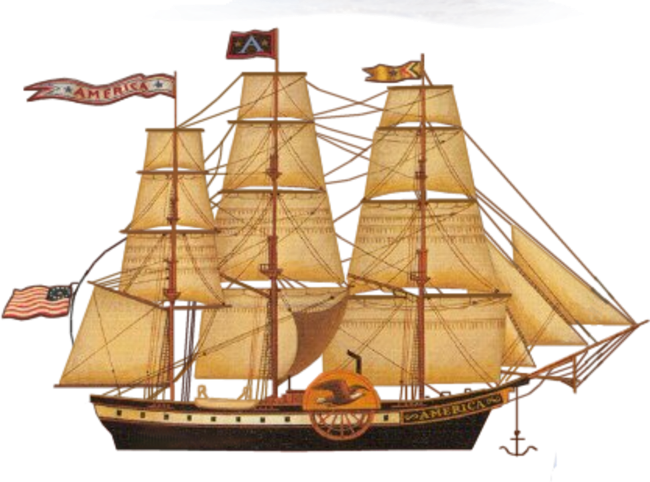 паруса
море
игрушка
Прием «Чтение с пометами».
V    это я знал;
+    это новое для меня;
!     этим я удивлен;
*    это было интересно
«Синквейн»
Кто? Что?                                                   Существительное
Какой?                                                        2 прилагательных 
Что делает?                                                3 глагола
Что автор думает                                       Фраза из 4 слов       
о данном персонаже? 
      
 Кто? Что?                                                  Существительное   
                                                                    (Новое   имя героя)
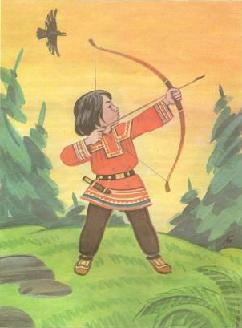 Эква-пыгрысь 
Смелый, находчивый 
Обрадовался, подготовился, сражался 
Эква-пыгрысь стал лучшим охотником. 
Богатырь
Тема Н.Носов «Огурцы»
Затруднения, в работе по данной технологии.
Реализовать полностью урок в данной технологии  в рамках классно-урочной системы очень сложно. Лучше урок сдваивать, если есть такая возможность.
 Не все дети способны работать с большим объёмом информации. 
Техника чтения не у всех одинакова, не все синхронно могут работать.
 Непринятие некоторых приёмов детьми, нелюбимые (творческого характера и работа с большим объёмом информации).
 В технологии огромное количество приёмов – затруднение в выборе.
 Сложность в подборе материала (из разных источников).
 Большие моральные, временные затраты.
Преимущества ТРКМ
работа в паре и в малой группе увеличивает интеллектуальный потенциал участников, 
значительно расширяется их словарный запас;
совместная работа способствует лучшему пониманию трудного текста;
есть возможность повторения, усвоения материала;
вырабатывается уважение к собственным мыслям и опыту;
появляется большая глубина понимания, возникает новая, еще более интересная мысль;
обостряется любознательность, наблюдательность;
дети учатся слушать друг друга, несут ответственность за совместный способ познания;
письменная речь развивает в детях навыки чтения и наоборот;
в ходе обсуждения обнаруживается несколько трактовок одного и того же содержания, 
а это еще раз работает на понимание;
развивает активное слушание